Assemblée Générale Afer Europe+
Abeille Assurances
07/04/2025
Abeille Assurances, une marque d’AEMA Groupe, 
dans le top 5 des acteurs de l’assurance en France
01
Sommaire
Abeille Vie & Abeille Epargne Retraite, coassureurs… 
… pour un plafond d’indemnisation du Fonds de Garantie doublé
02
Une équipe de gestion
au service  de près de 21 000 adhérents
03
Abeille Assurances une marque d’AEMA Groupe,
dans le top 5 des acteurs de l’assurance en France
01
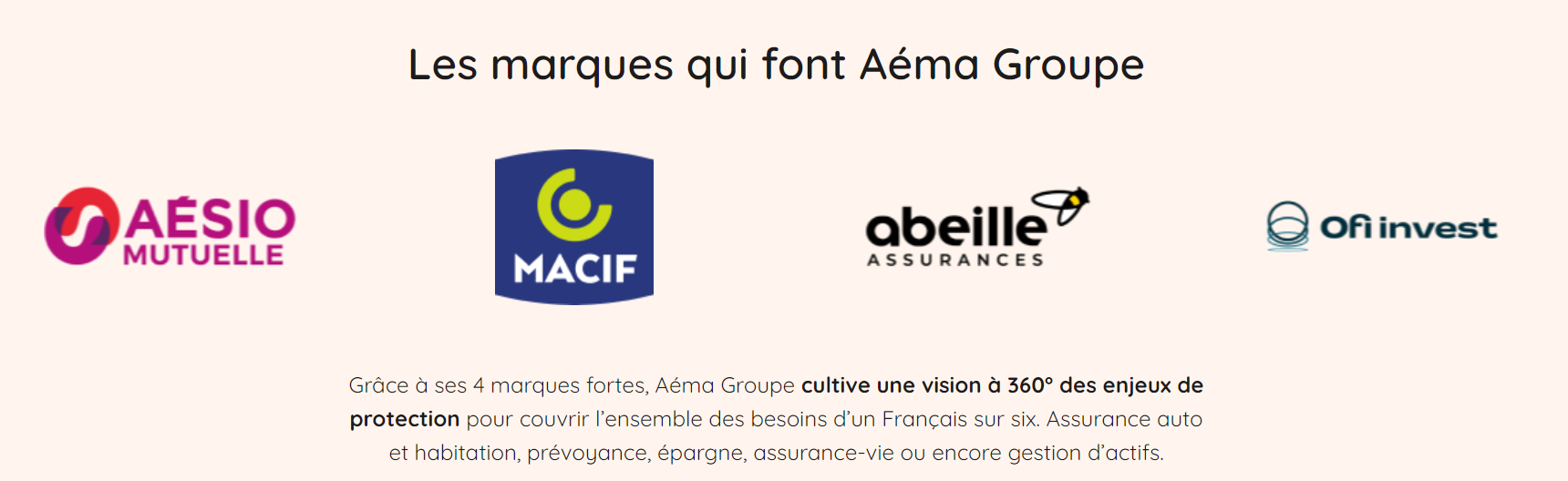 20 000
collaborateurs pour accompagner plus d’1 Français sur 6
+ 11,7M
de sociétaires, adhérents et clients
203,6 Mds€
d’actifs sous gestion
15,6 Mds€
de chiffre d’affaires combiné
Chiffres clés 2023
Abeille Assurances : 
une compagnie majeure de l’assurance en France
01
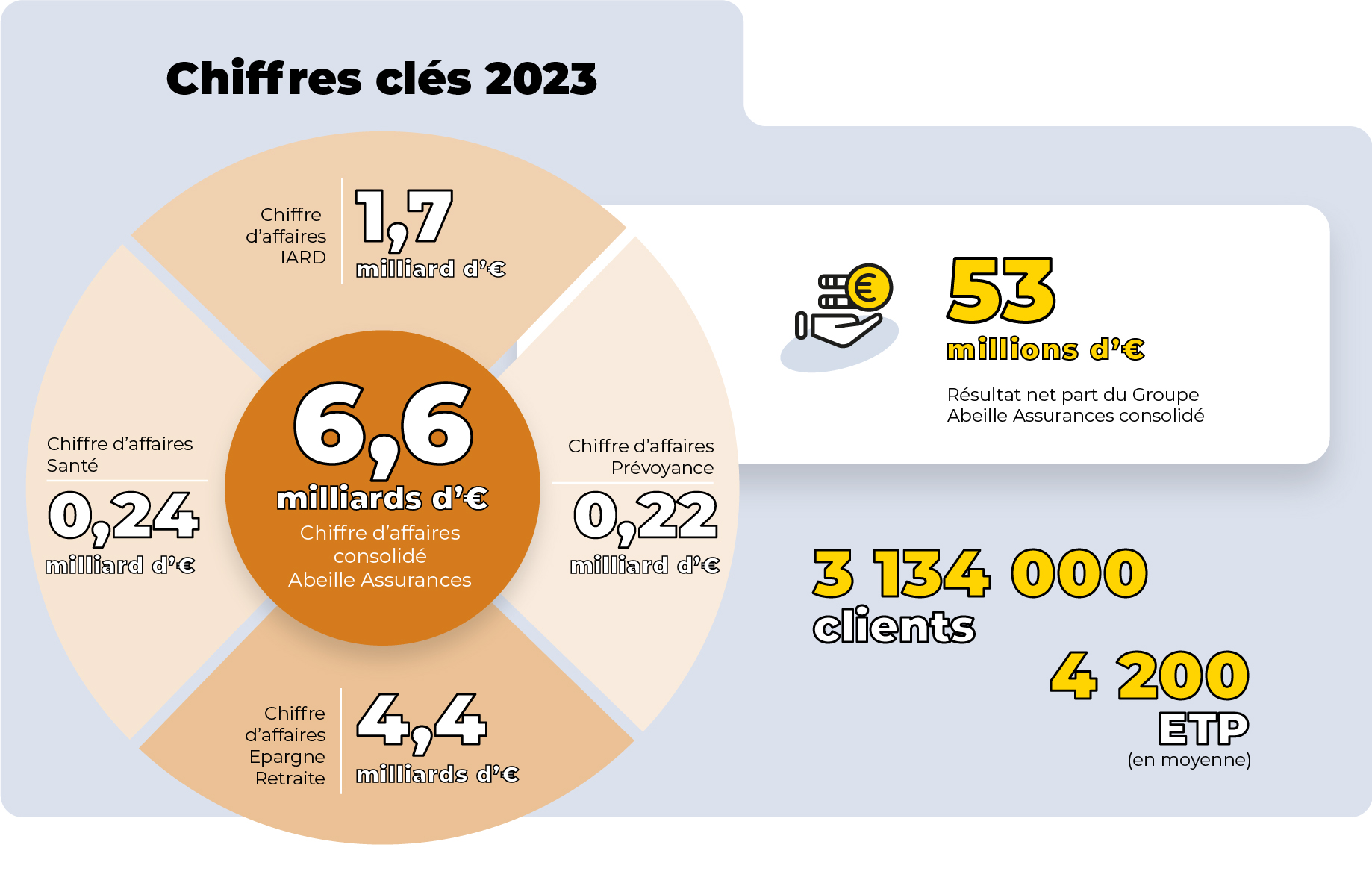 254 % 
Ratio de solvabilité Abeille Vie

A2 Perspectives stables *Notation Moody’s 
pour Abeille Vie, Abeille IARD & Santé, Abeille Retraite Professionnelle
* Mars 2023
4
Abeille Vie & Abeille Epargne Retraite, coassureurs…
02
… pour un plafond d’indemnisation du Fonds de Garantie doublé
Le contrat Afer Europe est coassuré par Abeille Vie et Abeille Epargne Retraite

Les versements effectués sont partagés par moitié entre les deux compagnies

En cas de défaillance, la garantie peut concerner indépendamment l’une ou l’autre des compagnies : Abeille Vie peut faire faillite et pas Abeille Epargne Retraite, et inversement

Cette garantie porte sur la moitié de la valeur du contrat de chaque coassureur dans la limite de 70 000 euros par assuré pour l’ensemble des contrats souscrits

En cas de défaillance des deux coassureurs Abeille Vie et Abeille Epargne Retraite, les assurés pourraient prétendre à 140 000 euros (dans les limites de leurs valeurs de rachat)
Hypothèse cas n°2 :
Défaillance coassureur
Abeille Vie

L’assuré reçoit 70 000 euros maximum pour l’ensemble des contrats souscrits : Afer décompté à 50 % + Non Afer
Hypothèse cas n°3 :
Défaillance coassureurs
Abeille Vie & Abeille Epargne Retraite

L’assuré reçoit 140 000 euros maximum pour l’ensemble des contrats souscrits (dans les limites de leurs valeurs de rachat)
Hypothèse cas n°1 :
Défaillance coassureur
Abeille Epargne Retraite

L’assuré reçoit 50 % de la valeur de son contrat Afer avec un maximum de 70 000 euros
Afer Europe
03
au service de près de 21 000 adhérents
Chiffres clés au 31/12/2024
Chiffres clés au 31/12/2023
Afer Europe
Qualité de service 2024
Afer Europe
Qualité de service 2024
Afer Europe
Importance de la rédaction de la clause bénéficiaire
Les personnes désignées dans votre contrat d’assurance vie seront-elles vos bénéficiaires ?

L’assurance vie est une solution qui comporte de nombreux avantages, comme pouvoir transmettre à son décès un capital aux personnes de son choix. Aussi, la rédaction de la clause bénéficiaire est-elle déterminante. Elle doit être fidèle à vos volontés et non interprétable.

Clause bénéficiaire standard : 
mon (ma) conjoint(e) ou mon (ma) cohabitant(e) légal(e), à défaut mes enfants nés ou à naître, vivants ou représentés, par parts égales entre eux, à défaut mes héritiers selon dévolution successorale

Clause bénéficiaire spécifique :
Nom, prénom(s), date et lieu de naissance, répartition
et toute mention utile : 
vivants ou représentés, degré de parenté avec l’assuré

Conseil : Il n’est pas simple de rédiger une clause bénéficiaire adéquate. Pour y parvenir, il faut clairement identifier à qui vous souhaitez transmettre ce capital ; en cas de prédécès ou de renonciation des personnes désignées, à qui vous souhaitez transmettre ces capitaux ; quelle part vous souhaitez leur transmettre,…
Afer Europe
L’équipe de gestion à votre écoute
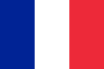 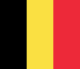